SSDM: Smart Stack Data Management for Software Managed Multicores
Jing Lu
Ke Bai, and Aviral Shrivastava
Compiler Microarchitecture Lab
Arizona State University, USA
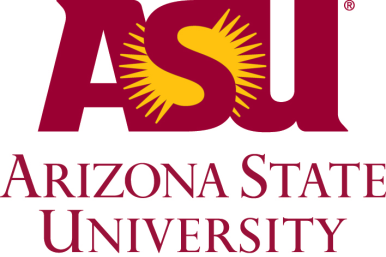 Memory Scaling Challenge
In multi-core processors, , caches provide the illusion of a large unified memory
Bring required data from wherever into the cache
Make sure that the application gets the latest copy of the data
Cache coherency protocols do not scale well
Intel 48-core Single-chip Cloud Computer
8-core DSP from Texas Instruments, TI 6678
Caches consume too much power
44% power, and greater than 34 % area
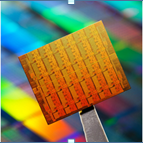 Intel 48 core chip
2
SPM based Multicore Architecture
Tag Array
Data Array
Scratchpad Memory
Fast and low-power memory close to the core
30% less area and power than direct mapped cache of the same effective capacity
SPM based Multicore
A truly distributed memory architecture on-a-chip
Tag Comparators, Muxes
Address Decoder
Cache
SPM
Execution Core
Execution Core
Execution Core
Execution Core
Execution Core
Execution Core
SPM
SPM
SPM
SPM
SPM
SPM
DMA
Interconnect Bus
Need for Data Management
Programmability
Restructuring of existing applications
Transferring data in and out of the local scratchpad memory
Programmers need to be aware of :
Local memory availability
Task requirement at every point of time
Portability of the application
Applications are tuned for specific hardware
int global;

f1(){
  int a,b;
  DMA.fetch(global)
  global = a + b;
  DMA.writeback(global)
  
  DMA.fetch(f2)
  f2();
}
int global;

f1(){
  int a,b;
  global = a + b;

  f2();  
}
4
Manage Stack Data
Local scratchpad memory is shard between
Code
Heap data
Stack data 
Global data
Important to have approaches to manage stack data
64% of all accesses in embedded applications are to stack variables
Stack management is difficult
‘liveness’ depends on call path
Function stack size is known at compilation time, but not stack depth
stack
heap
global
code
5
State Of Art: Circular Stack Management
main
F3
F1
Stack Size = 128 bytes
GM_SP
F2
SP
main
F3
Need to be evicted
28
F1
68
F2
128
Stack region 
in Local Memory
Stack region 
in Global Memory
Ke Bai et.al., "Stack Data Management for Limited Local Memory (LLM) Multi-core Processors", ASAP, 2011.
6
Challenge of Stack Data Management
Not performing management when not absolutely needed
fewer DMA calls 
memory latency of a task will be very strongly dependent on the number of memory requests
Performing minimal work each time management is performed
Transfer stack data at the whole stack space granularity
management library (_sstore and _sload) becomes simpler
Avoiding thrashing
Place management functions judiciously
7
Contributions of This Paper
.c
formulate the optimization problem of where to insert the management functions so as to minimize the management overhead
Finding an optimal cutting of a weighted call graph
Weighted Call Graph
Cut 0
Cut 0
Cut 1
Cut 0
SSDM
Place info about where to perform management
Runtime
Library .a
compiler
A new runtime library with less management complexity

An effective heuristic  (SSDM)
Takes Weighted Call Graph as input
Generates an effective management function placement scheme
F0
32
10
Executable
F1
128
5
50
F2
32
F4
32
25
F3
20
8
Reduction of Management Overhead
9
Improvement of Overall Performance
10
Summary
Scaling the memory hierarchy is becoming more and more challenging as we scale the number of cores in each processor
One promising solution: scratchpad
Does not have data management implemented in hardware
Data management needs to be performed in software
Important to have approaches to manage stack data
64% of all accesses in embedded applications are to stack variables
Contributions of this paper:
1. Problem formulation
2. New runtime stack data management library
2. Efficient heuristic for stack data management
Reduce stack data management overhead by 13X over the state-of-the-art
11